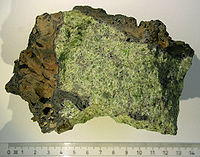 ΟΛΙΒΙΝΗΣ
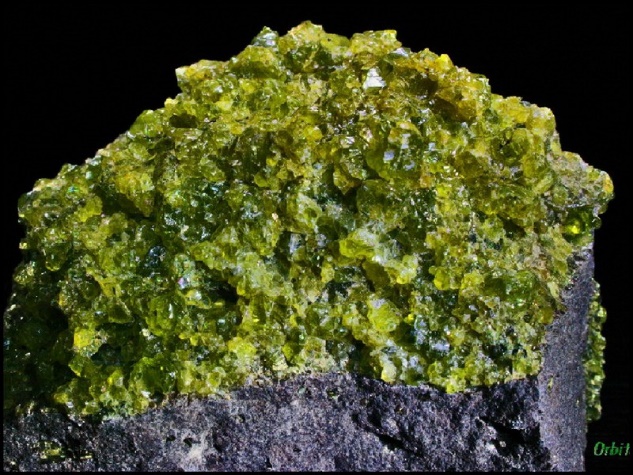 (Mg,Fe+2)2SiO4
ΔΟΜΗ ΚΑΙ ΣΥΣΤΗΜΑ
Ο ολιβίνης είναι ένα άνυδρο πυριτικό ορυκτό του Fe και του Mg. Αποτελεί ισόμορφη παράμιξη μεταξύ του μαγνησιούχου ολιβίνη με την ονομασία φορστερίτης (Mg2SiO4) και του σιδηρούχου ολιβίνη με την ονομασία φαϋαλίτης (Fe+22SiO4).                
                                                                                                                                               
                                                   
                                               Σύστημα Κρυστάλλωσης        Ρομβικό
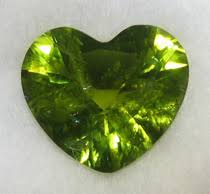 Χαρακτηριστικά του Ολιβίνη
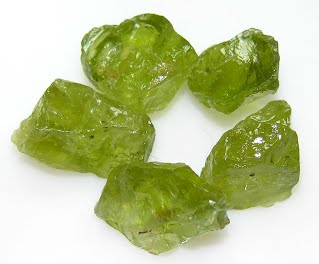 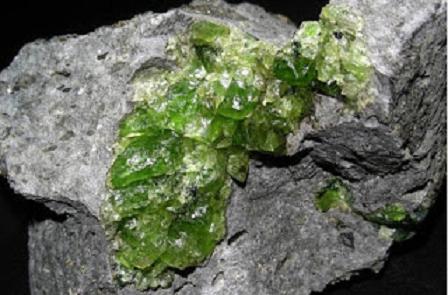 ΧΡΗΣΕΙΣ ΤΟΥ ΟΛΙΒΙΝΗ
Λόγω της υψηλής του ανθεκτικότητας στην θερμότητα χρησιμοποιείται στην κατασκευή βασικών πυρίμαχων υλικών μέτριας προς υψηλής αντοχής, παρόλο που δεν έχει την πυριμαχικότητα της μαγνησίας. Επίσης, οι κιτρινιπράσινοι διαφανείς κρύσταλλοί του  χρησιμοποιούνται ως ημιπολύτιμοι λίθοι. Τα προϊόντα ολιβίνη είναι επιπλέον κατάλληλα για χρήση στην χαλυβουργία
ΣΕ ΠΟΙΑ ΠΕΤΡΩΜΑΤΑ ΒΡΙΣΚΟΥΜΕ ΤΟΝ ΟΛΙΒΙΝΗ
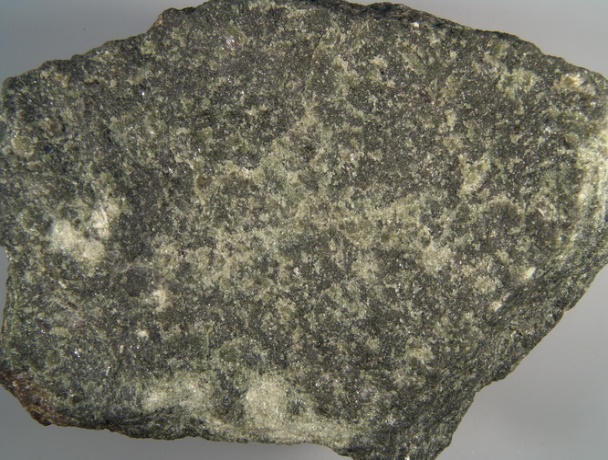 Σε πυριγενή πετρώματα
ΠΟΥ ΕΝΤΟΠΙΖΕΤΑΙ
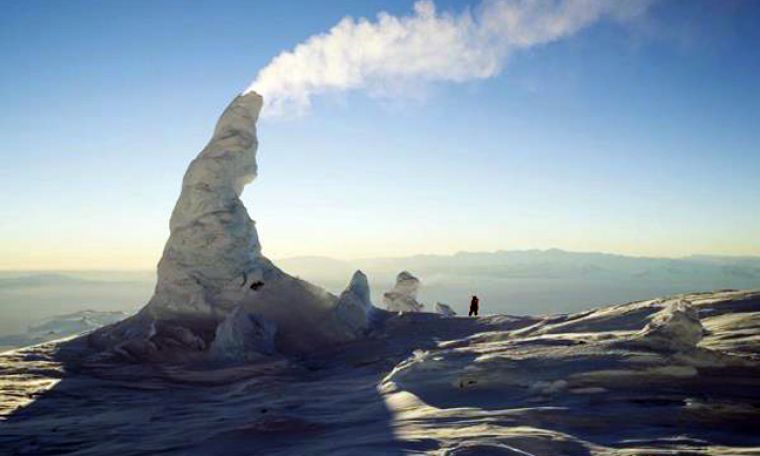 Στο όρος Έρεβος στην Ανταρκτική
ΤΕΛΟΣ
https://el.wikipedia.org
http://www.orykta.gr
Εγκυκλοπαίδεια δομη,ΤΟΜΟΣ 21
Μέλη: Μαρμαράκη Χρύσα
        Τζινιέρη Δέσποινα 
      Σαλαμόζη Μάριελ